Impact of CYGNSS Data on Tropical Cyclone 
Analysis and Forecasts Using the Operational HWRF
Bachir Annane1, Mark Leidner4 ,Brian McNoldy2, 
Robert Atlas3 ,Sharanya Majumdar2, Ross Hoffman1

1 Univ. of Miami/CIMAS and NOAA/AOML/HRD, Miami, FL
2 Univ. of Miami/RSMAS, Miami, FL
3 NOAA/AOML, Miami, FL
4 AER, Lexington, MA
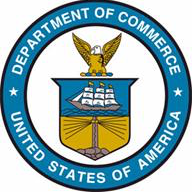 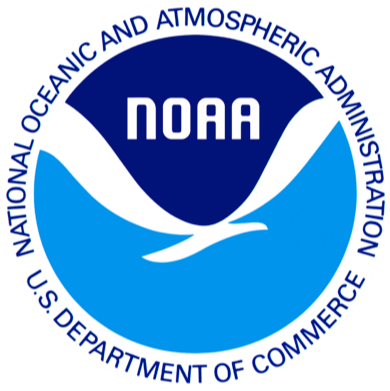 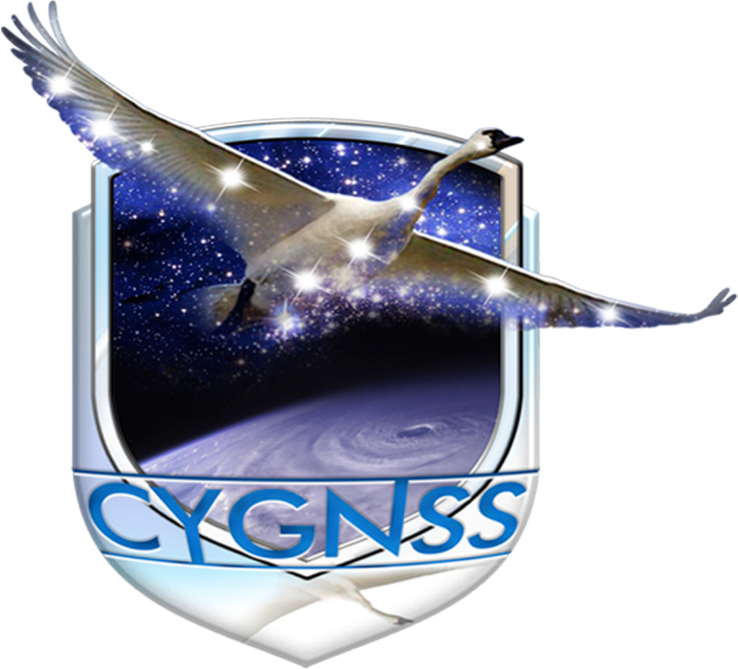 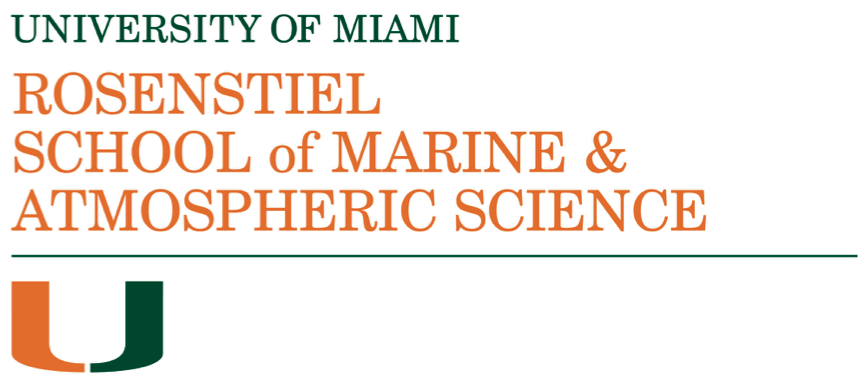 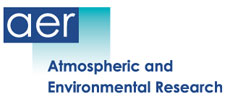 1
Overview
What is CYGNSS?
Review of CYGNSS OSSE results
CYGNSS post-launch status
Preliminary OSE results/HWRF
2
What is CYGNSS?
The Cyclone Global Navigation Satellite System (CYGNSS) is a constellation of 8 micro-satellites that launched on December 15, 2016.
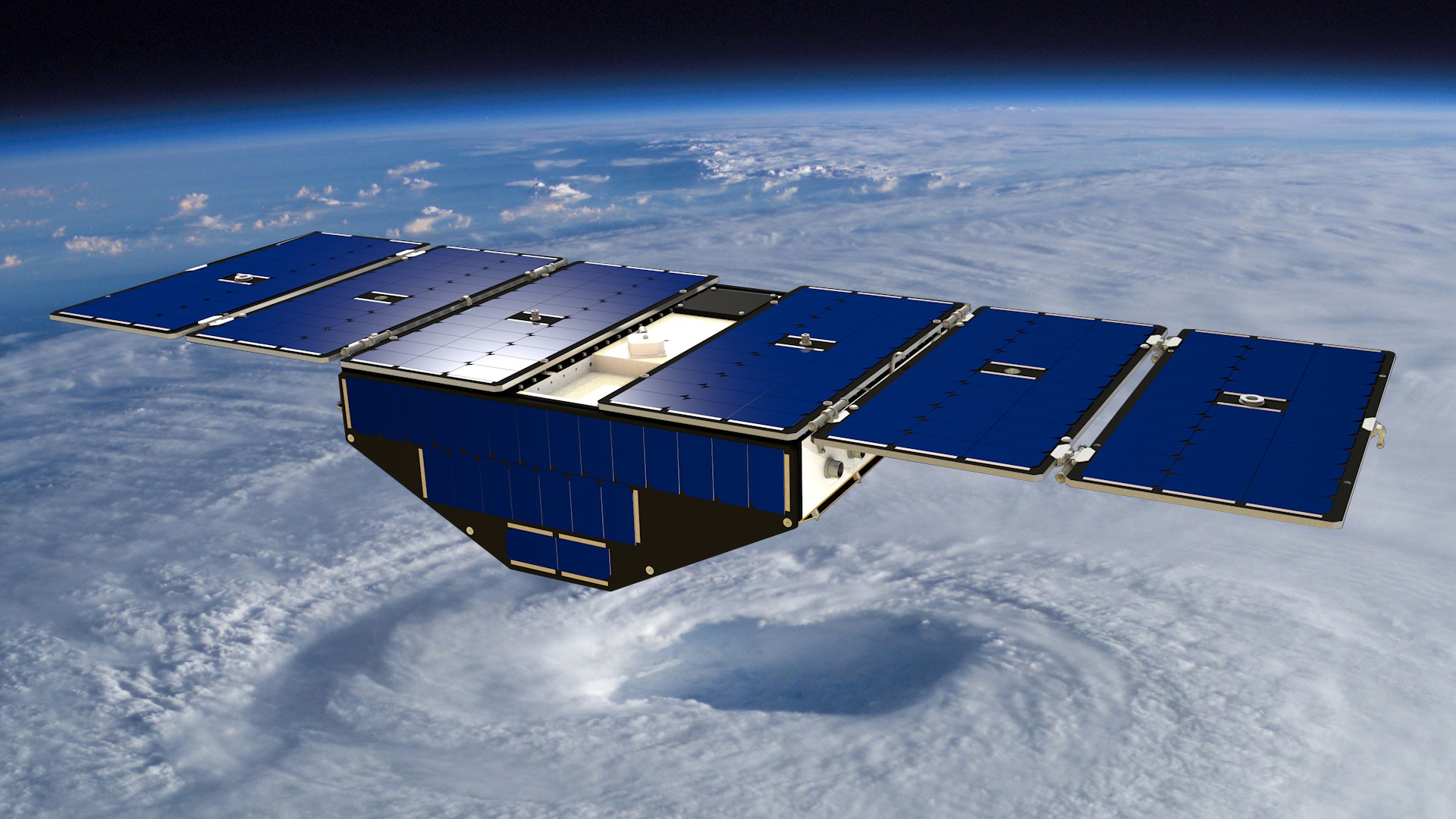 The body of each satellite measures roughly 51x64x28 centimeters, slightly larger than a standard carry-on suitcase., weigh about 29 kilograms, And each microsatellite has wingspan of 1.67 meters.
Rendition of a single CYGNSS observatory
 in orbit over a hurricane. (NASA)
3
What is CYGNSS?
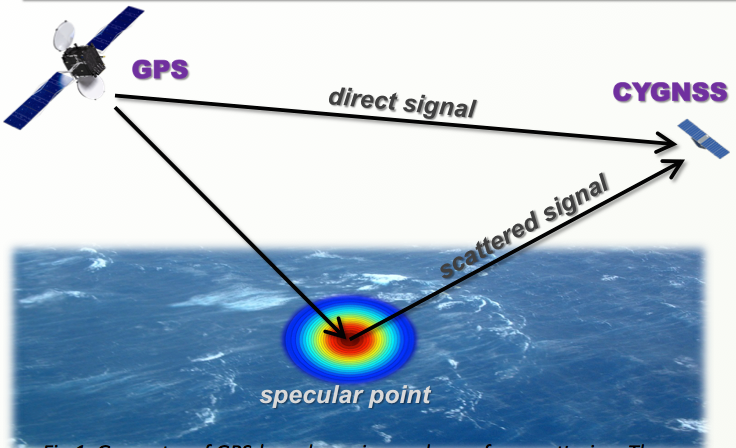 Utilize signals from existing GPS satellites to measure surface wind speeds (surface roughness affects forward-scattered signal)
Basic geometry of bi-static quasi-specular
 scatterometry
· Capable of retrieving usable data over a large range of wind speeds (0-70 m/s) in all precipitating conditions throughout the tropics and subtropics with a frequent revisit times
4
OSSE Framework Details
Nature Runs
  - ECMWF: low-resolution T511 (~40km) “Joint OSSE Nature Run”
  - WRF-ARW: high-resolution 27 km regional domain with 9/3/1 km storm-following nests (v3.2.1)

 Data Assimilation Scheme
   - GSI: Gridpoint Statistical Interpolation. a standard 3D variational assimilation scheme (v3.3). 
Analyses performed at 9km resolution.

Forecast Model
   - HWRF: the 2014 operational 
Hurricane-WRF model (v3.5). 
Parent domain has ~9km resolution, 
single storm-following nest has ~3km 
resolution.


DA and model cycling performed every 6,3, 1 hours, each run producing a 5-day forecast.
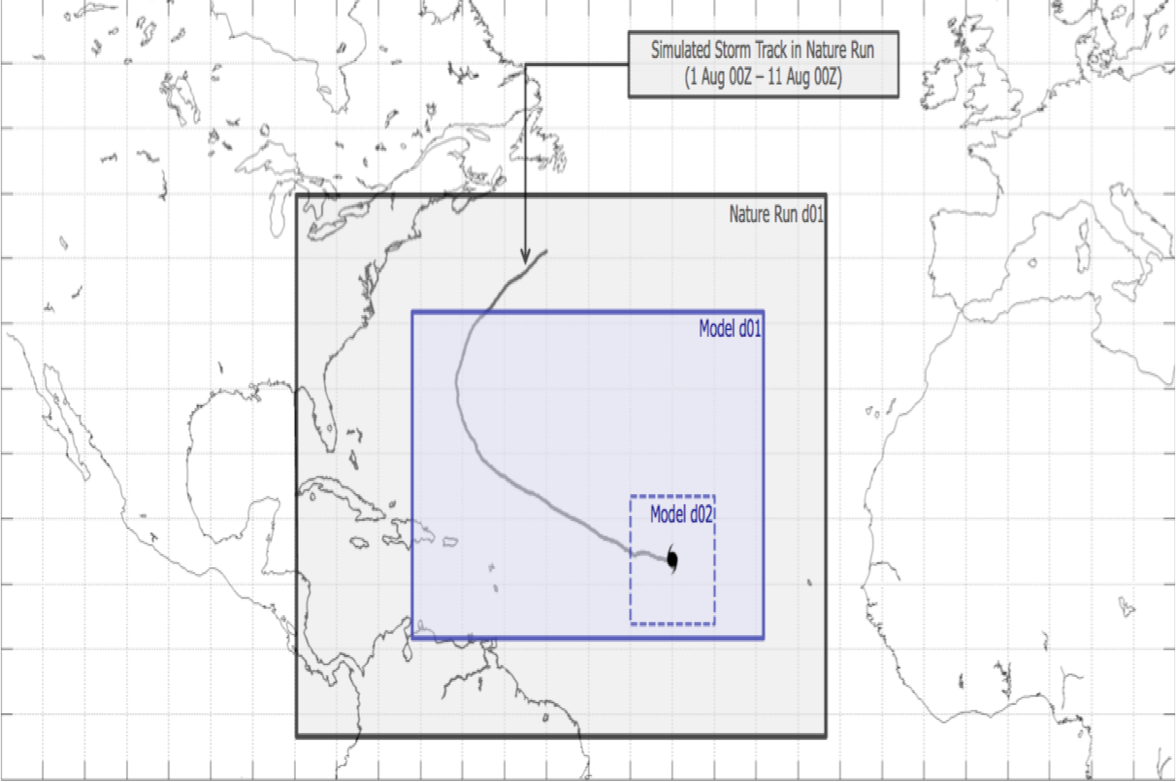 5
Simulated CYGNSS data
Four-day synthetic CYGNSS dataset generated to span the WRF nature run.
0801 00z - 0805 00z
6
OSSE IMPACT RESULTS
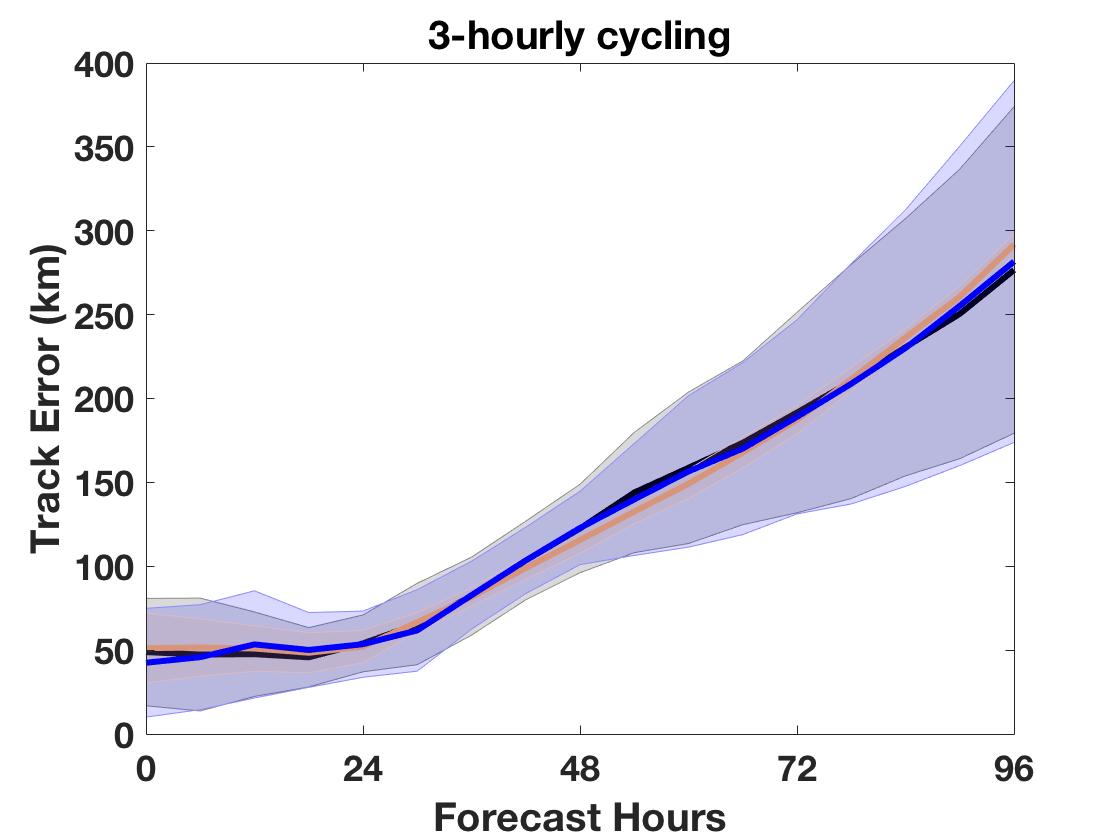 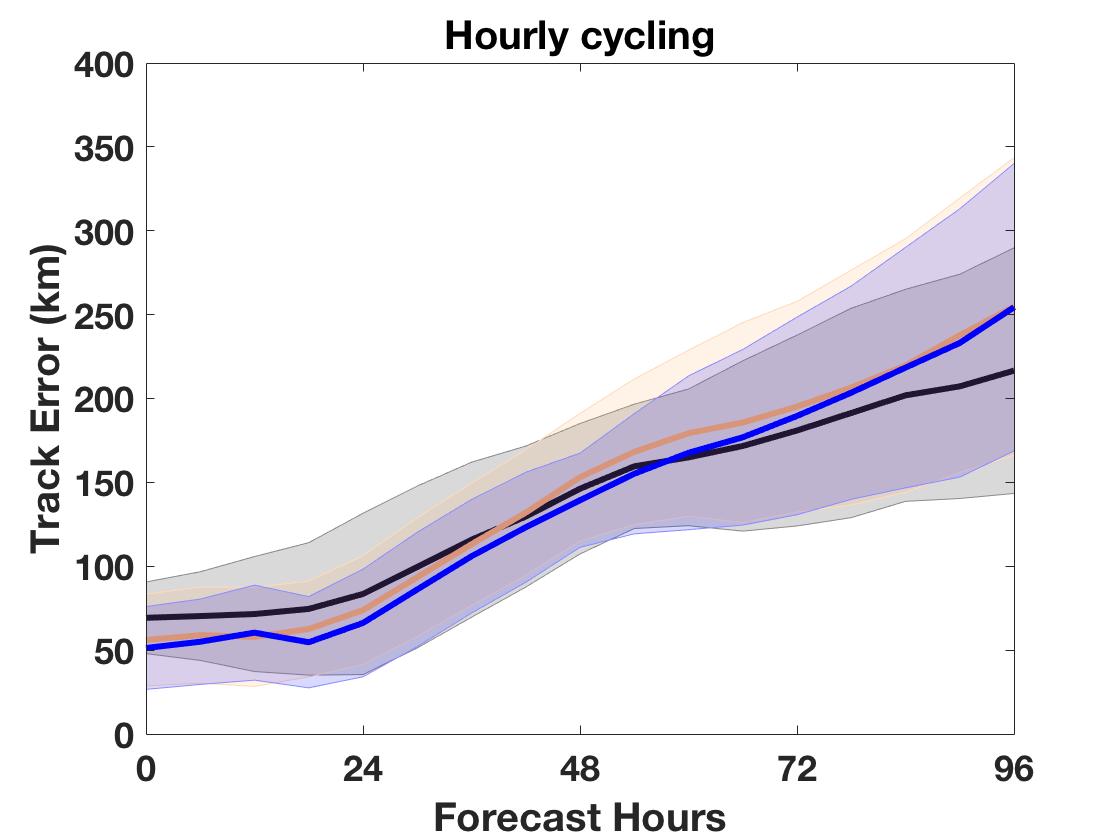 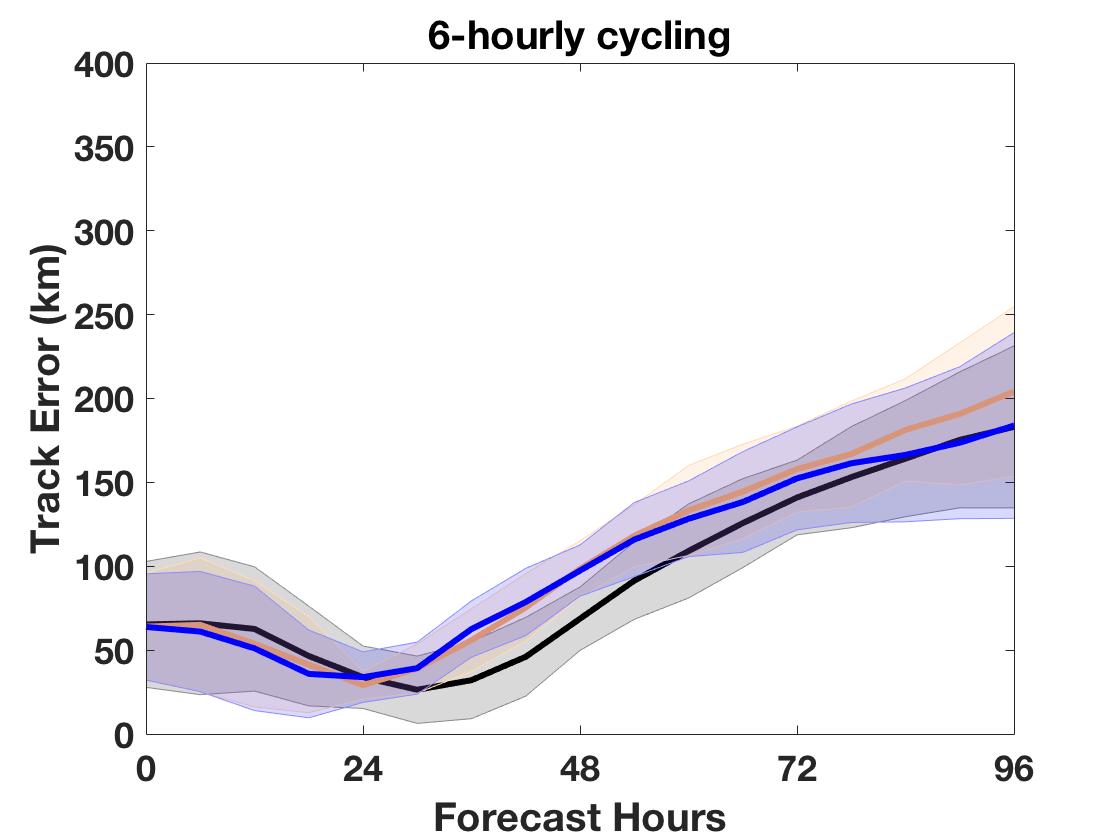 (b)
(a)
CYGNSS OSSEAvg. T.C. Forecast ErrorsTrack (km)MSLP (hPa)Maximum Wind (kts)(rows)6-, 3- and hourly cycling(columns)black/grey for CNTL, orange/lgt. orange CYG blue/lgt. blue for VAM
(c)
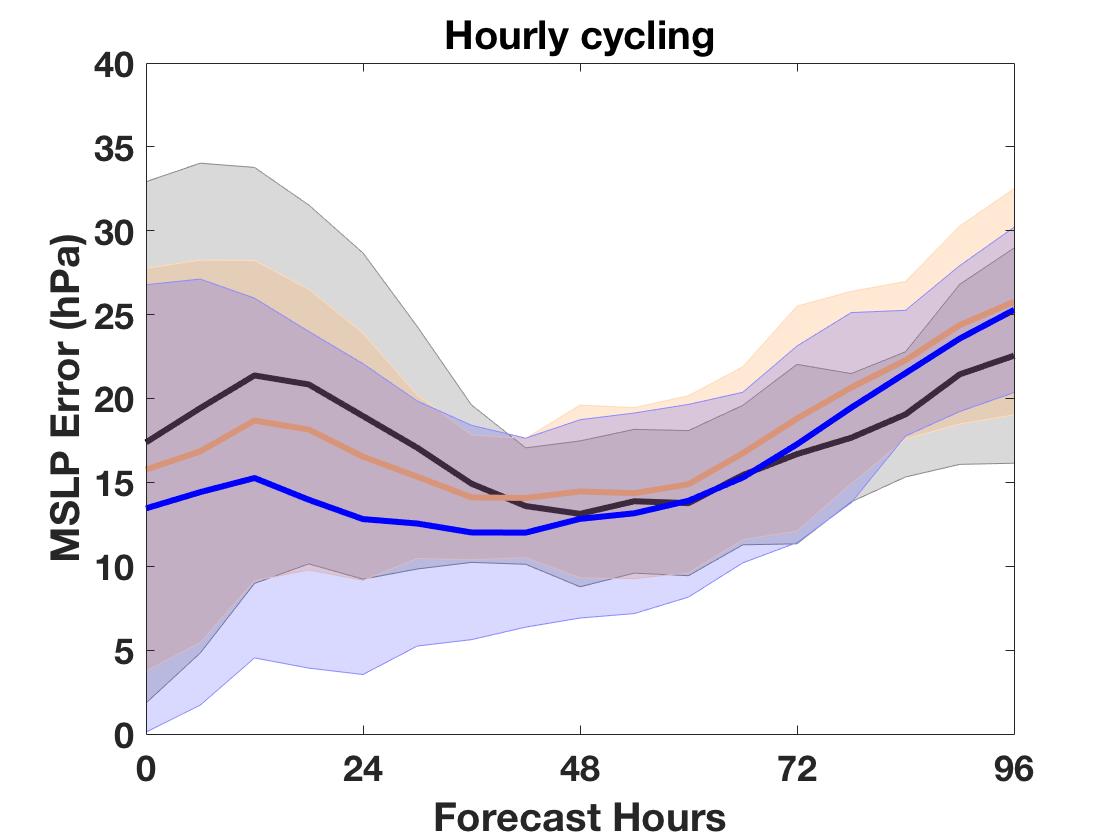 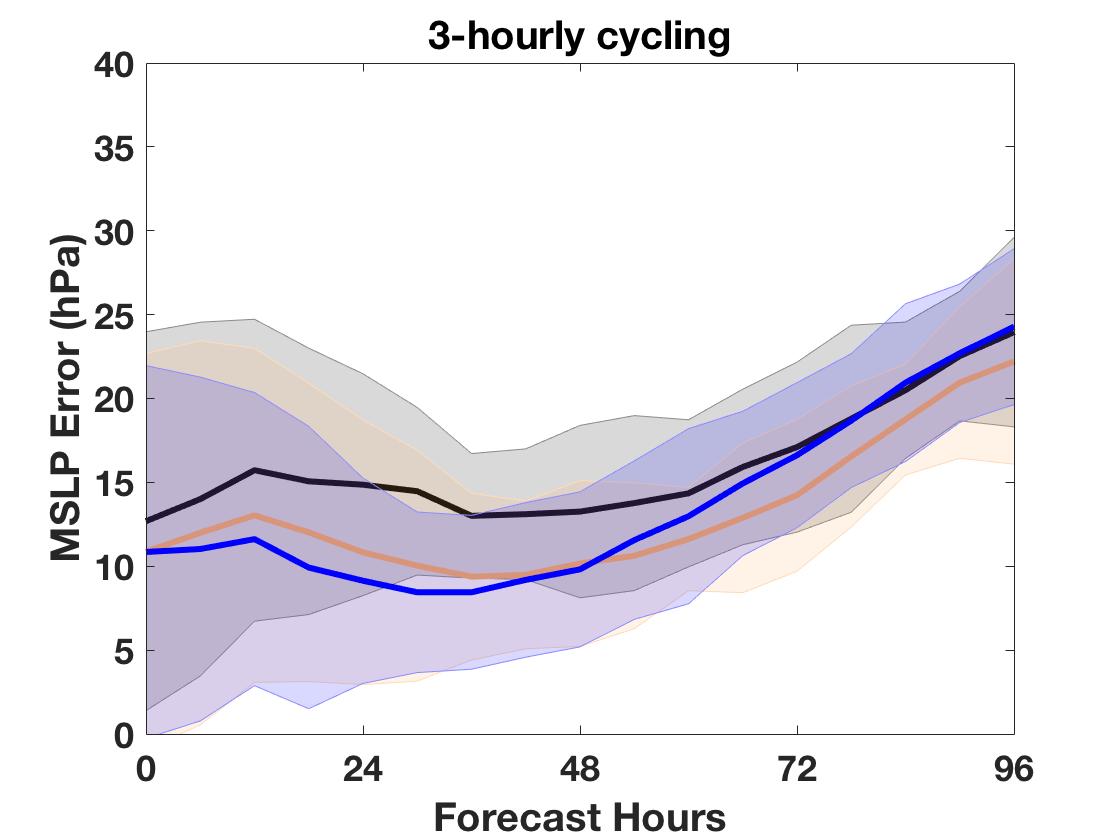 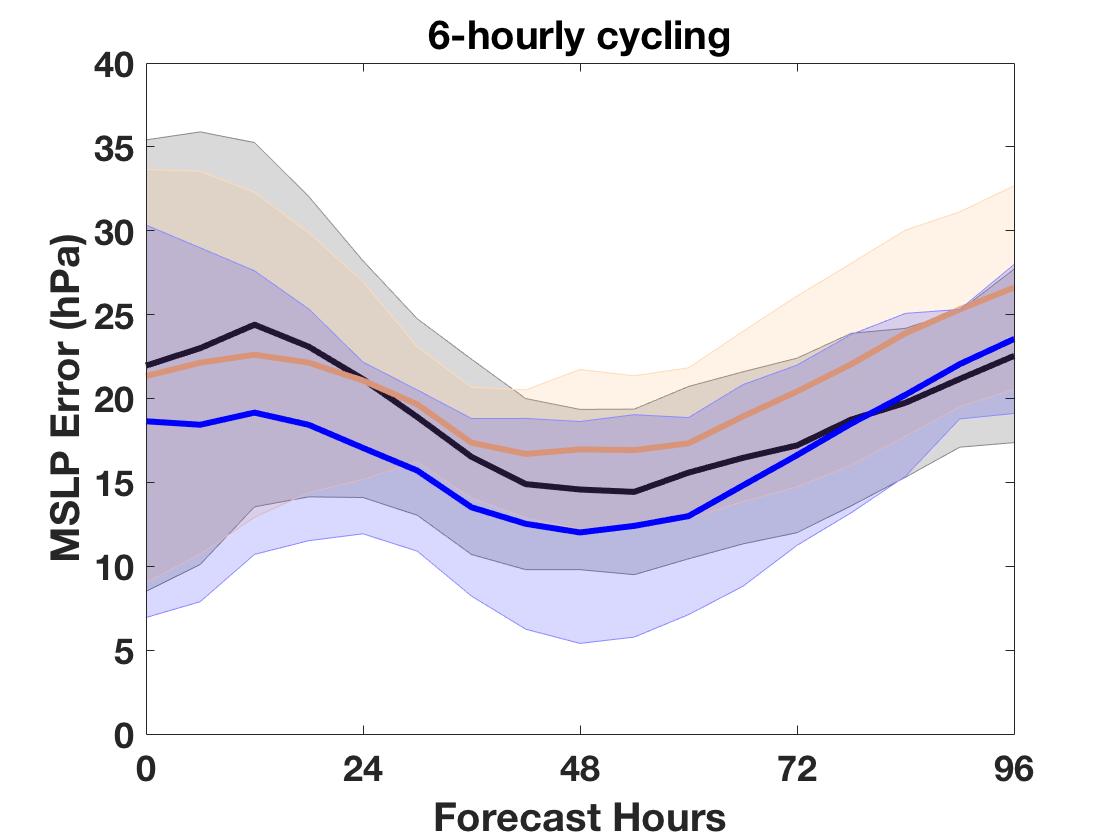 (d)
(e)
(f)
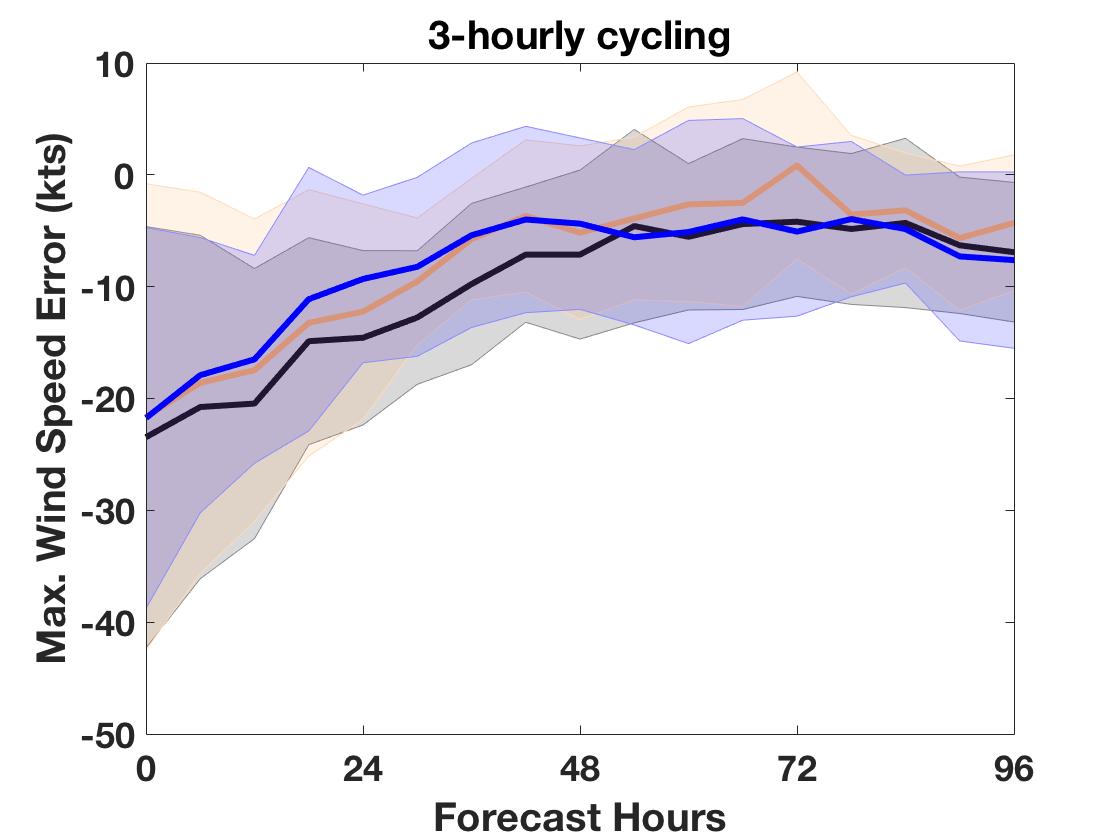 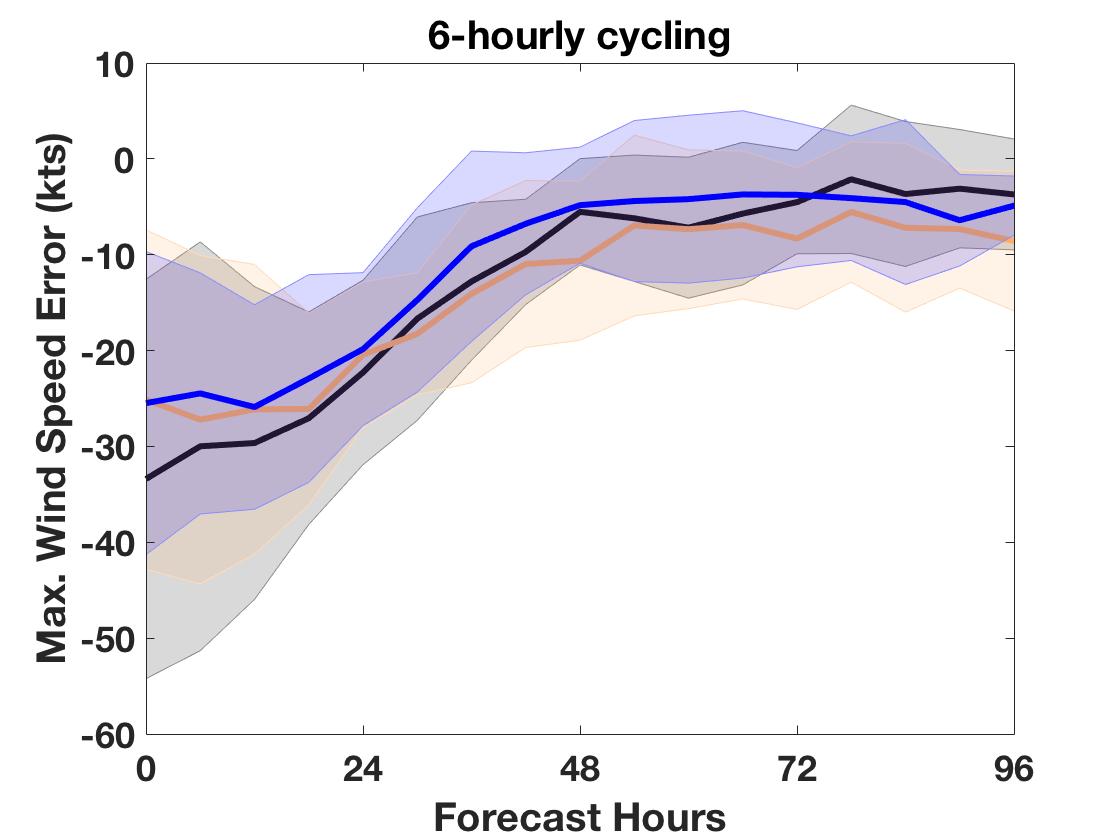 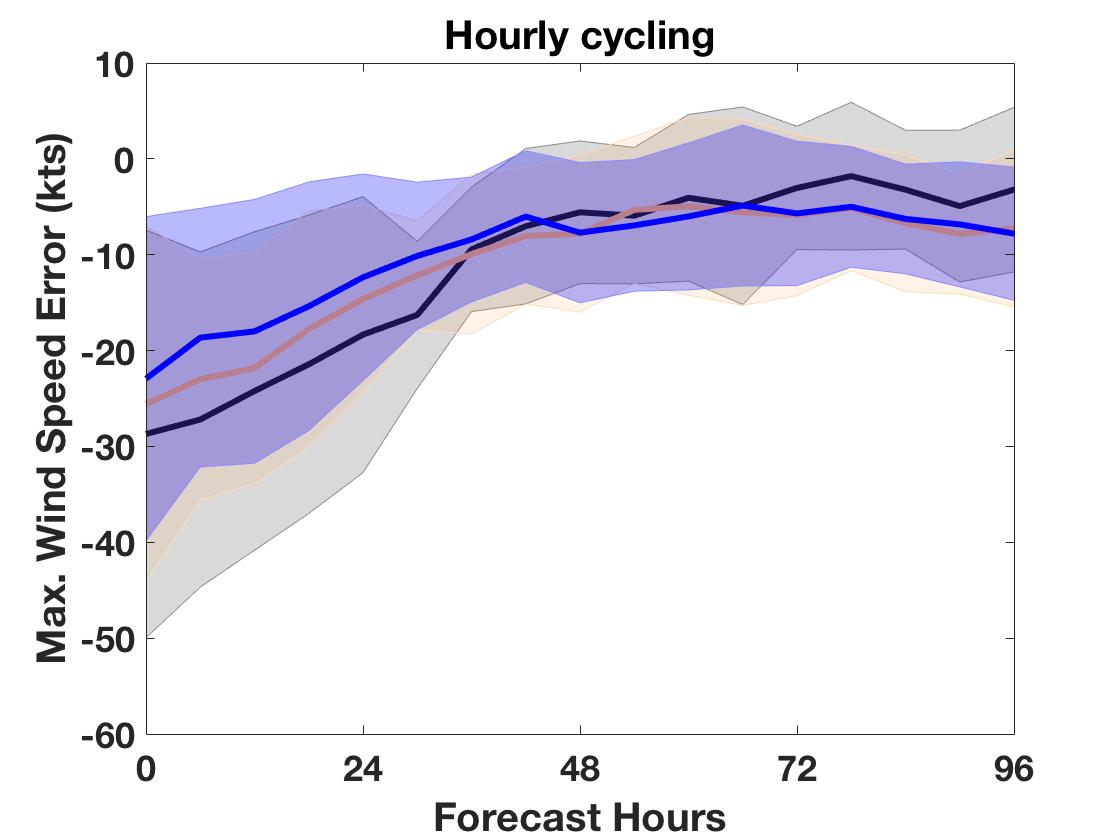 (g)
(i)
(h)
7
OSSE RESULT SUMMARY
Assimilation of CYGNSS data almost always improves hurricane intensity, track analyses, and short range forecasts (0-48 hrs).

DA cycling frequencies affects analyses and forecast errors.
3-hrly cycling produced minimum errors in our study

There are relatively a few samples from one storm, so error statistics are not robust but provide guidance.
8
CYGNSS Post-launch status
Calibration of Level 1 data (delay-Doppler maps) is an on-going mission effort
Low wind speeds (< 13 m/s) are currently more reliable than higher winds (less noisy)
Release of version 2.1 of the Level 1 and Level 2 science data to science team & collaborators is expected end of April
v2.1 will address many of the outstanding cal/val issues
9
HWRF CYGNSS Observing System Experiments (OSEs)
Components of an OSE
Atmospheric forecast model (HWRF operational, “H217”)
Control experiment: NCEP HWRF operations, H217
Data assimilation system
Hybrid 3d-Variational/Ensemble Kalman Filter data assimilation system in the Gridpoint Statistical Interpolation (GSI) framework
Experiments using different treatments of CYGNSS data
Wind speed in HWRF operational configuration
VAM CYGNSS wind vectors in HWRF operational configuration
OSEs will focus on:
Sparsely observed periods of TC lifecycles 
Operational HWRF forecasts with relatively high intensity error
Four candidate hurricanes identified: 
Harvey, Irma, Katia, Maria 
1-2 day forecasts of hurricane intensity are a focus (OSSE results)
10
OSE experiments
Explore impact of low CYGNSS winds speeds (< 13 m/s)
Smallest retrieval error and least noisy


Irma – impact of QC’d CYGNSS on surface wind analyses
CYGNSS v2.0 FDS wind speeds


Harvey, Katia – explore forecast impacts on early lifecycles
CYGNSS v2.0 YSLF wind speeds
11
Irma first guess
Surface wind speed and vectors, 00 UTC Aug 30, 2017
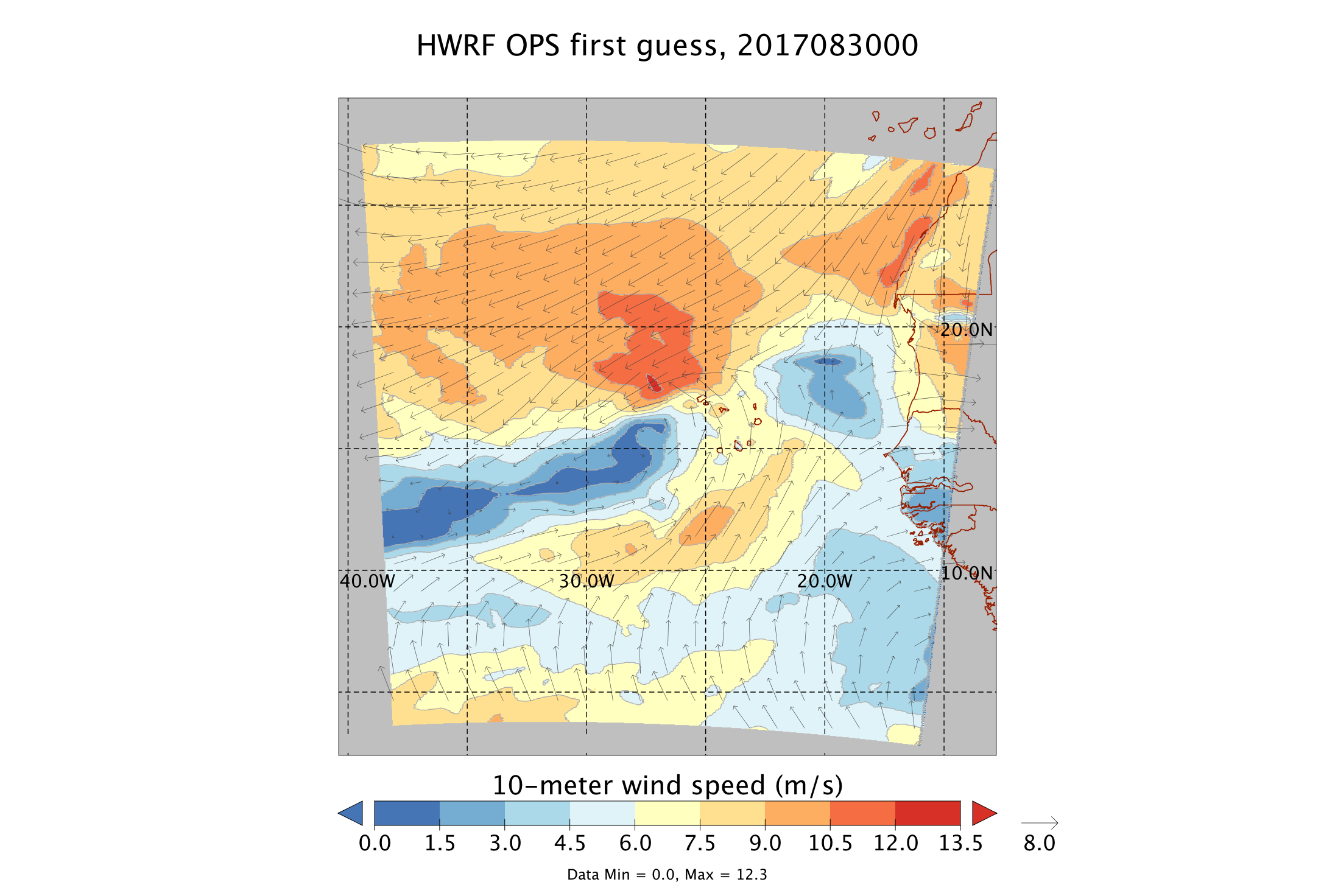 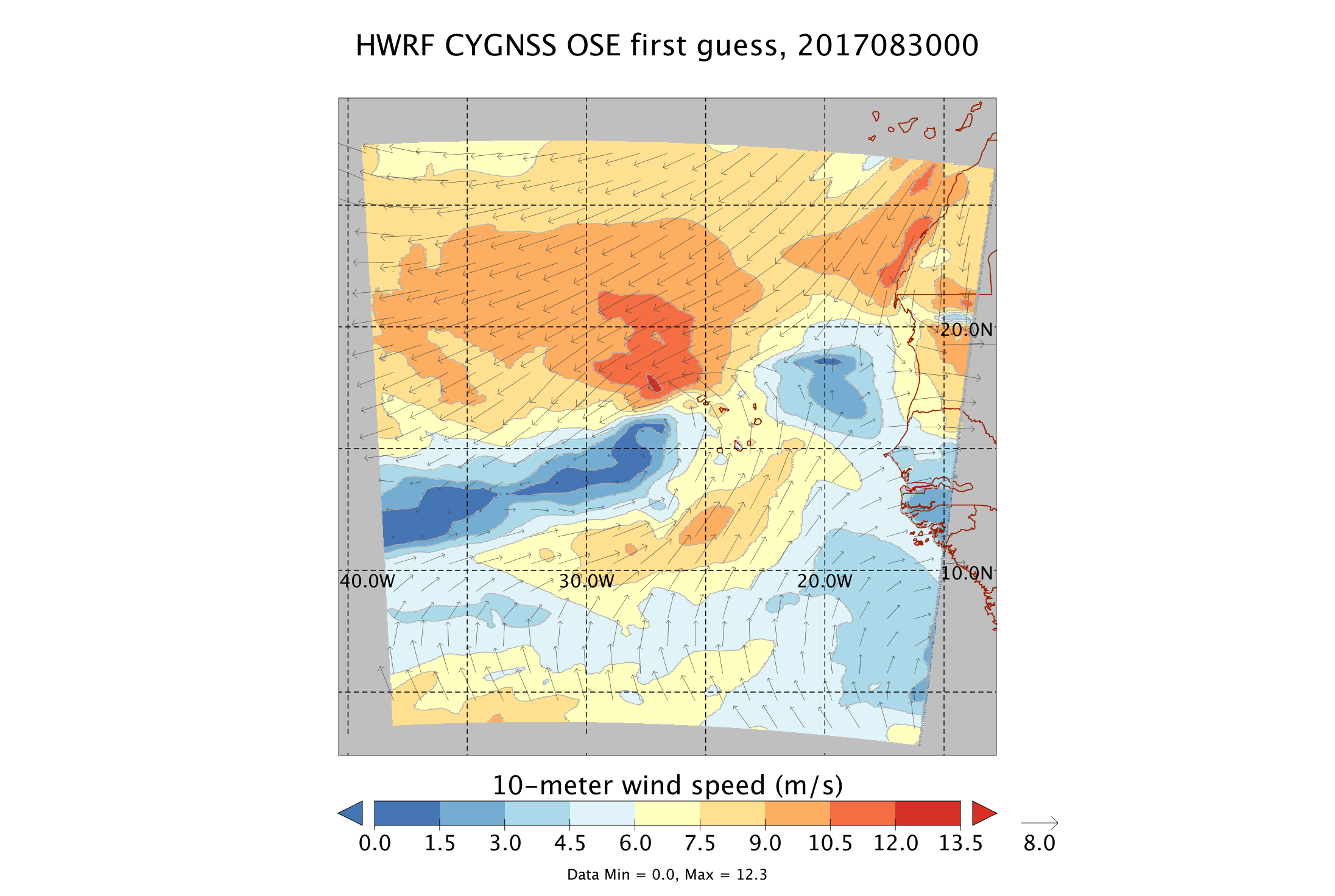 TBD
12
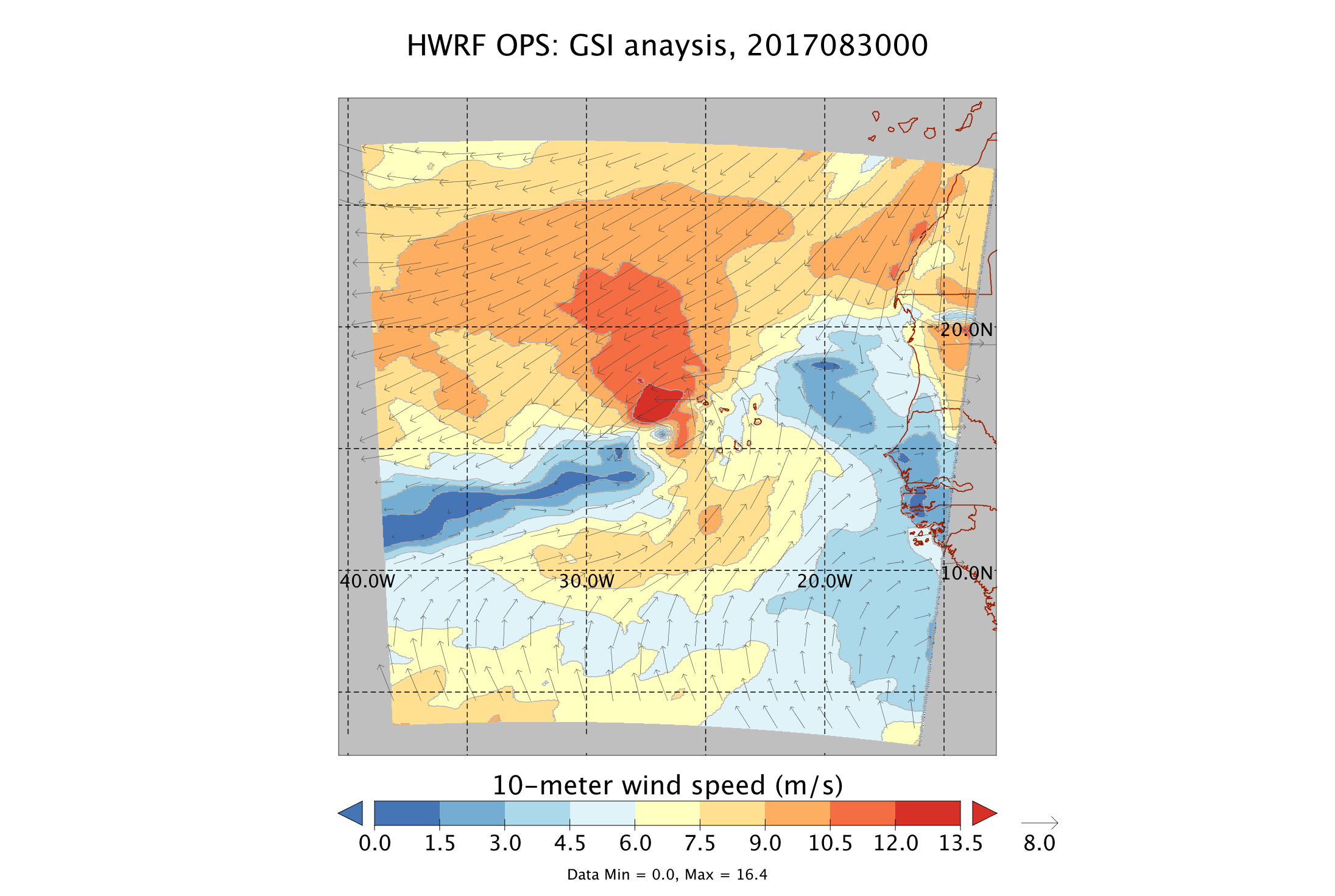 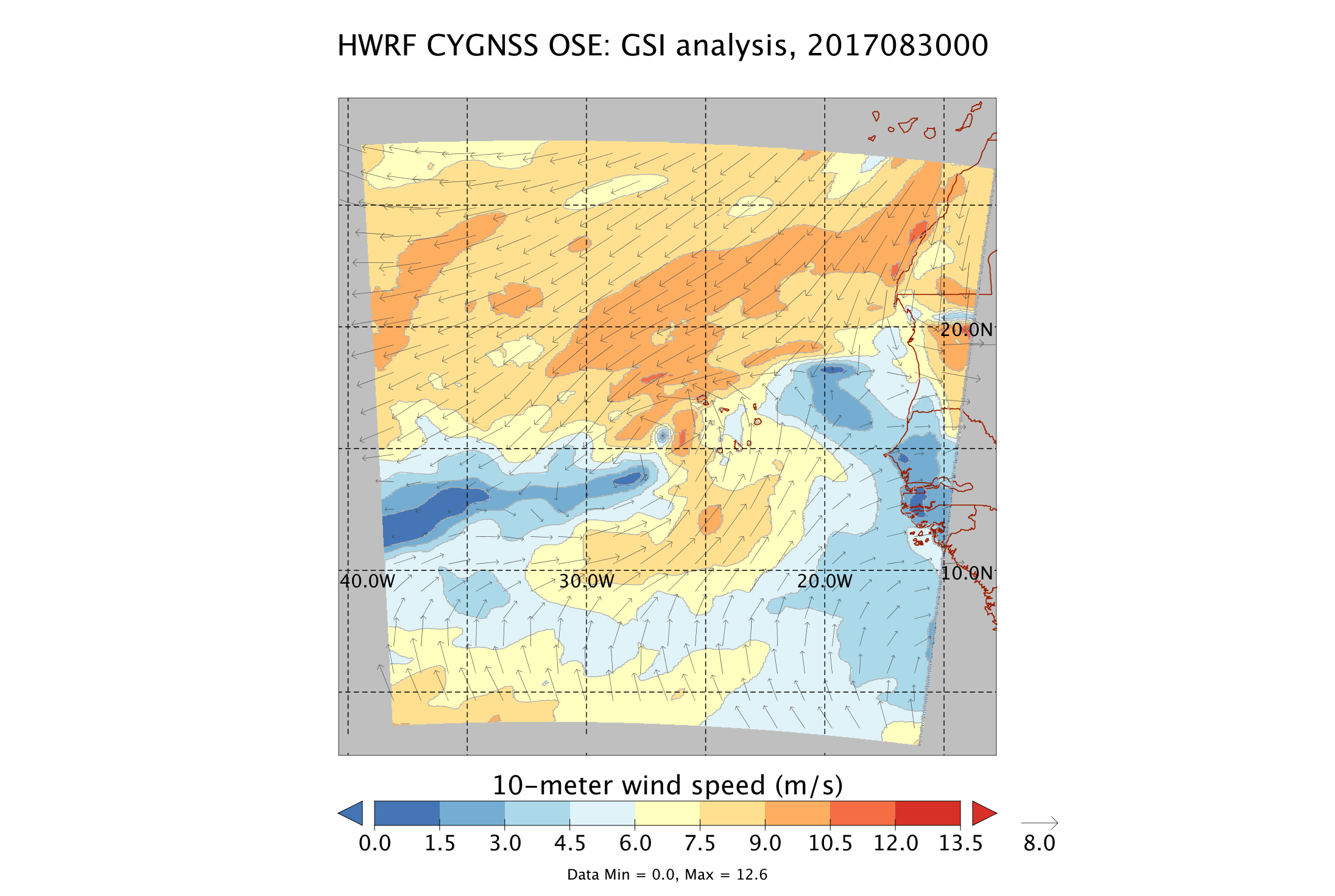 Irma HWRF DA analyses
Surface wind speed and vectors, 00 UTC Aug 30, 2017
HWRF OPS analysis, 2017083000
HWRF CYGNSS OSE analysis, 2017083000
13
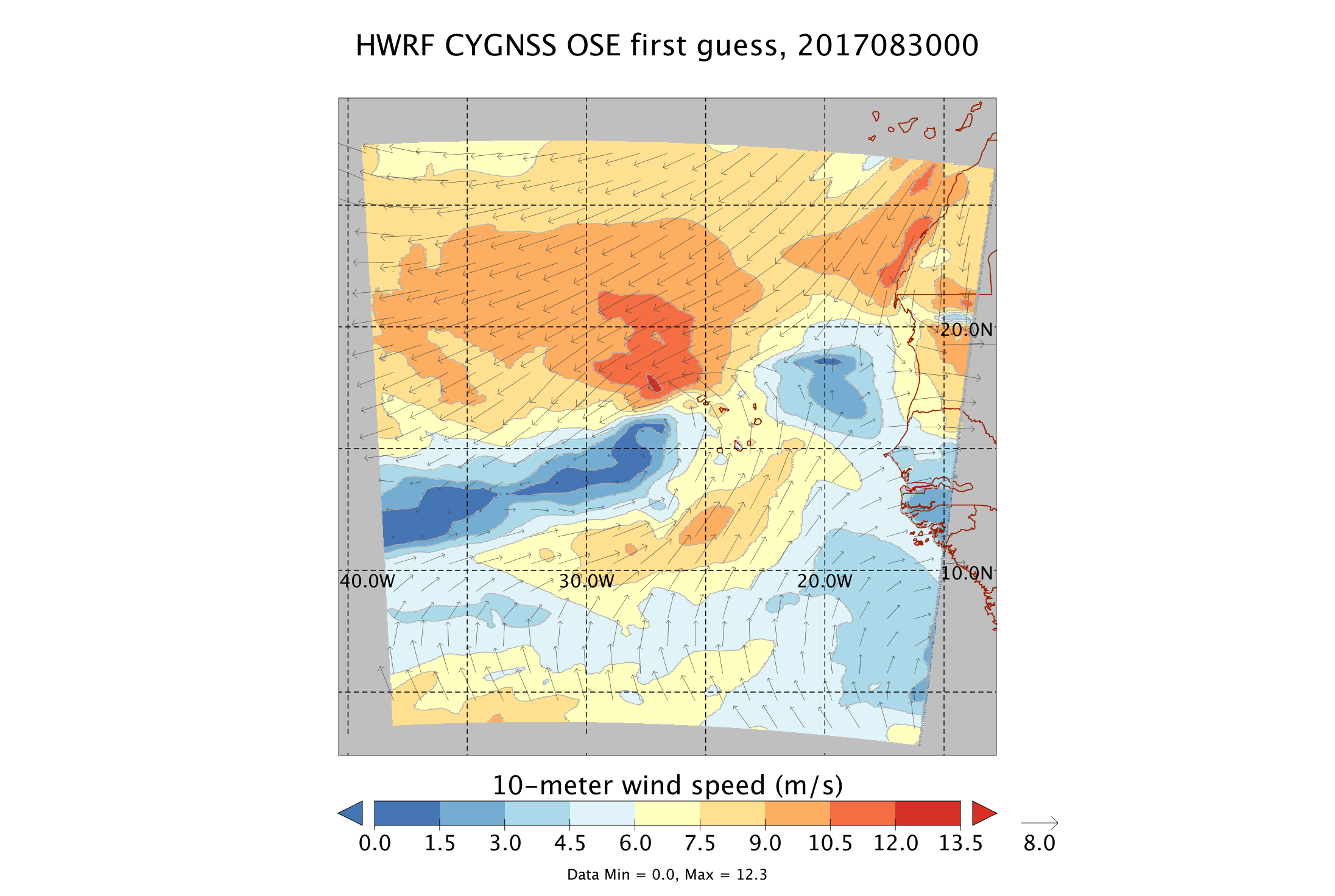 Irma analyses/first guess/observations
Surface wind speed and vectors, 00 UTC Aug 30, 2017
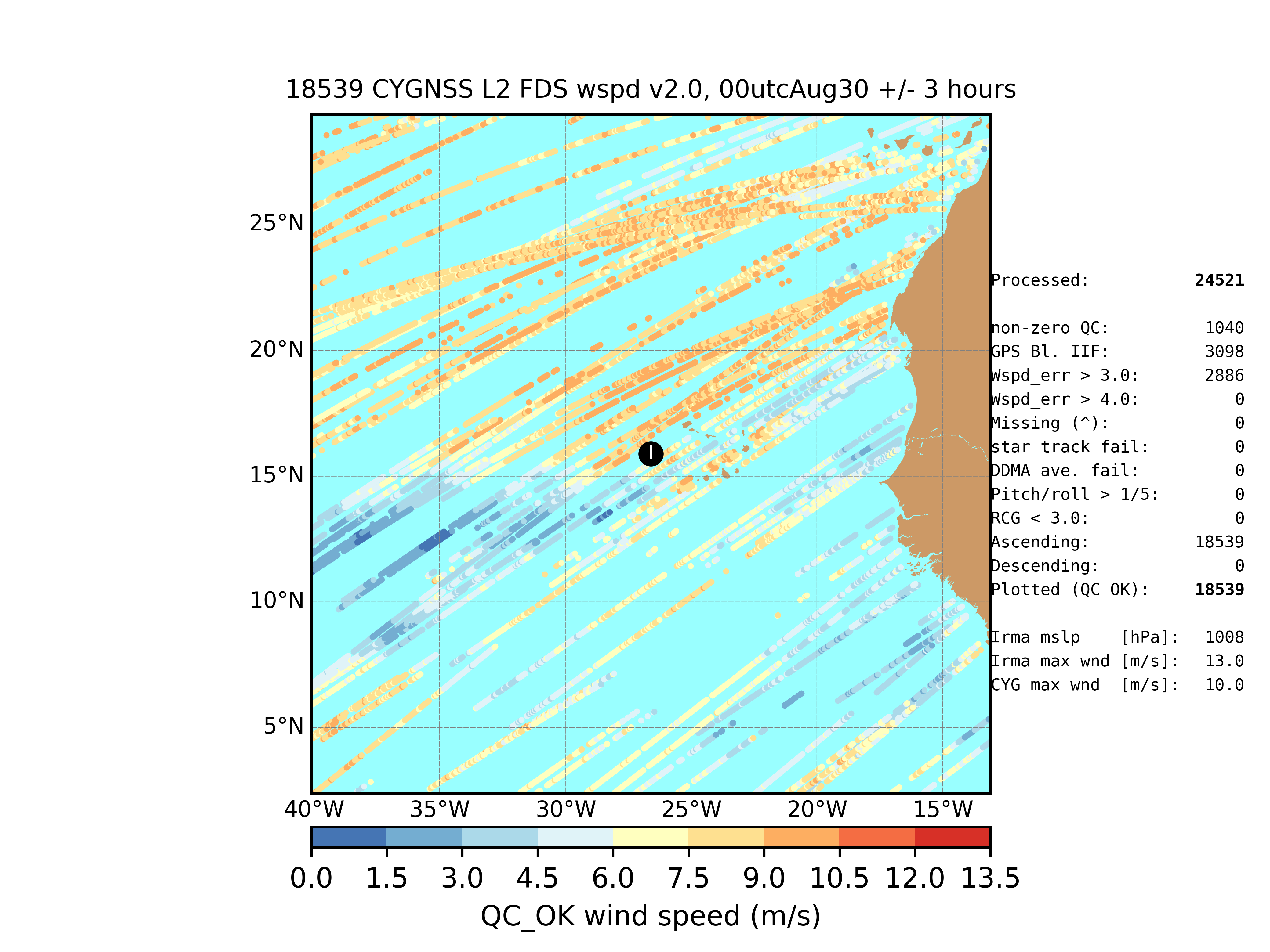 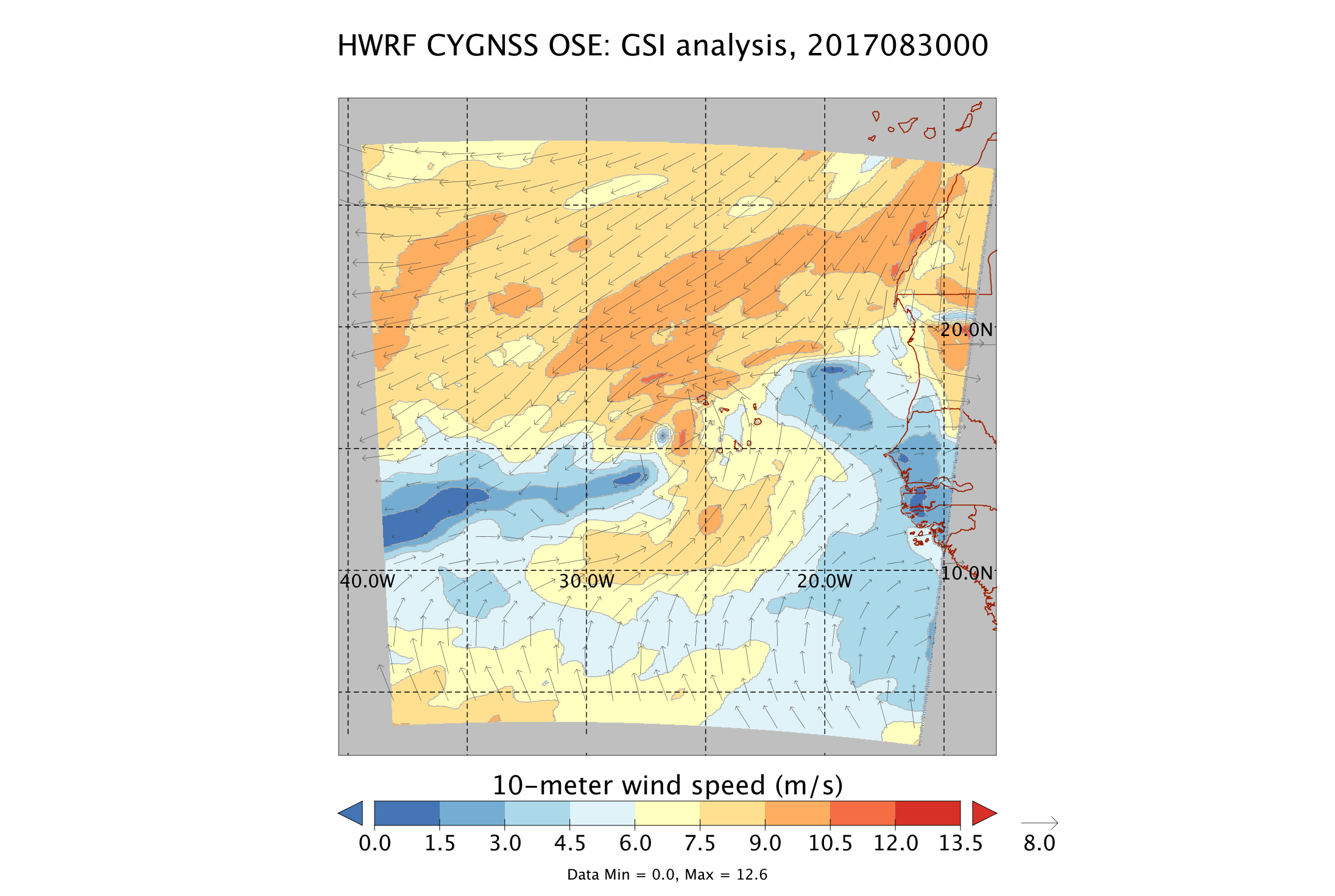 HWRF CYGNSS OSE analysis, 2017083000
plus CYGNSS observations, +/- 3 hours
14
Irma DA analyses increments
Surface wind speed and vector increments, 00 UTC Aug 30, 2017
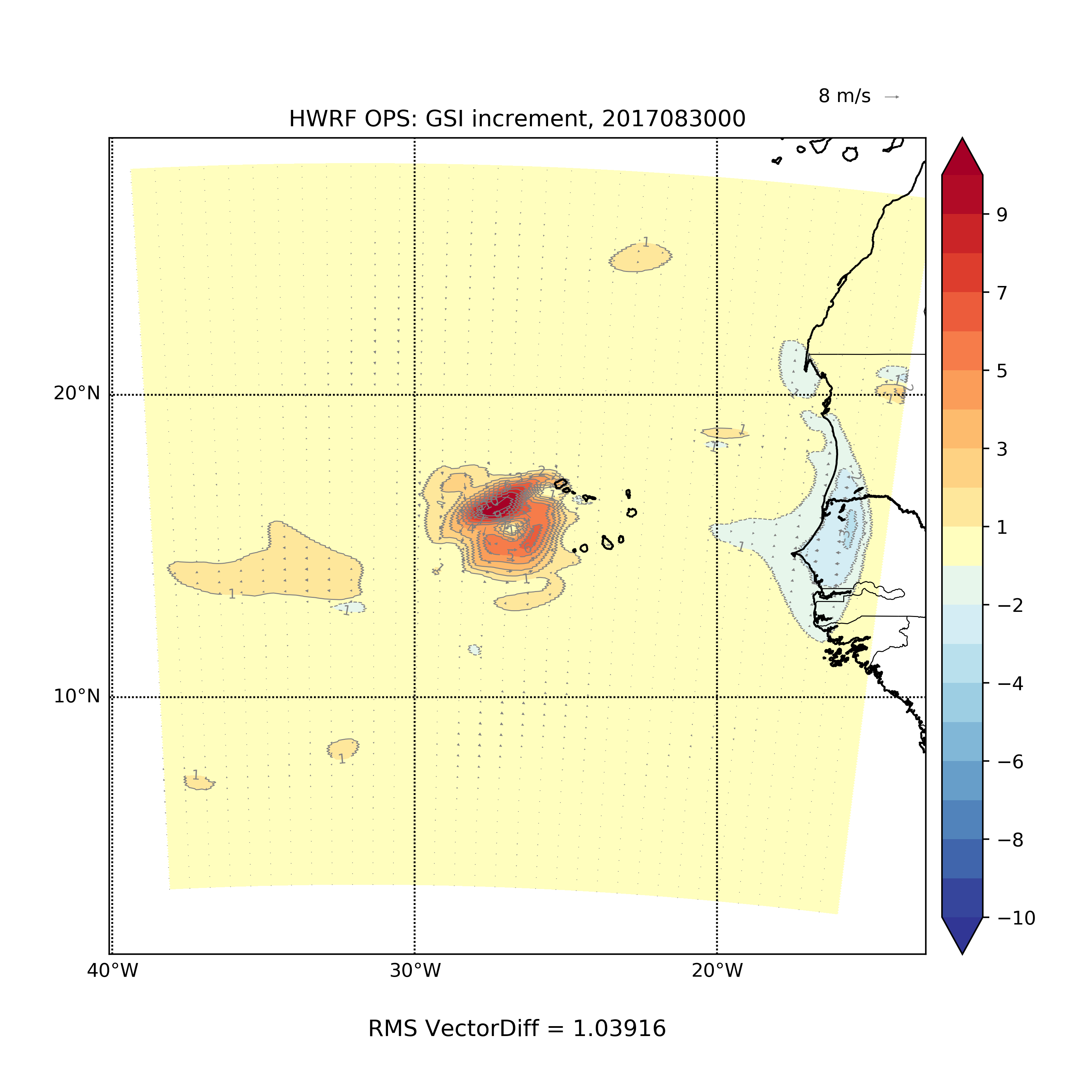 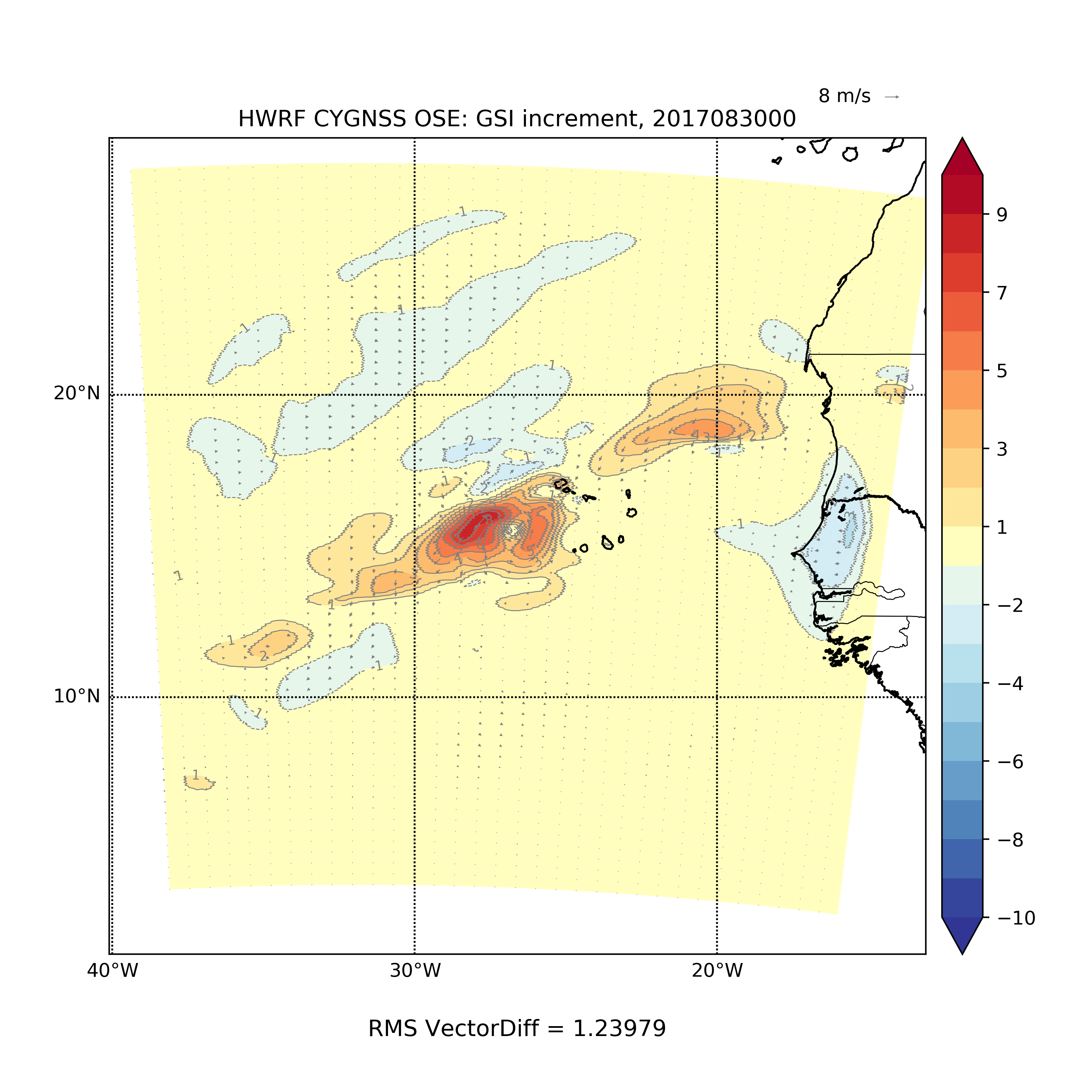 HWRF OPS analysis, 2017083000
HWRF CYGNSS OSE analysis, 2017083000
HWRF CYGNSS OSE analysis, 2017083000
15
CYGNSS COVERAGE 08/23 06Z, +/- 3 hrsHarvey
CYGNSS: No QC
CYGNSS: Strict QC
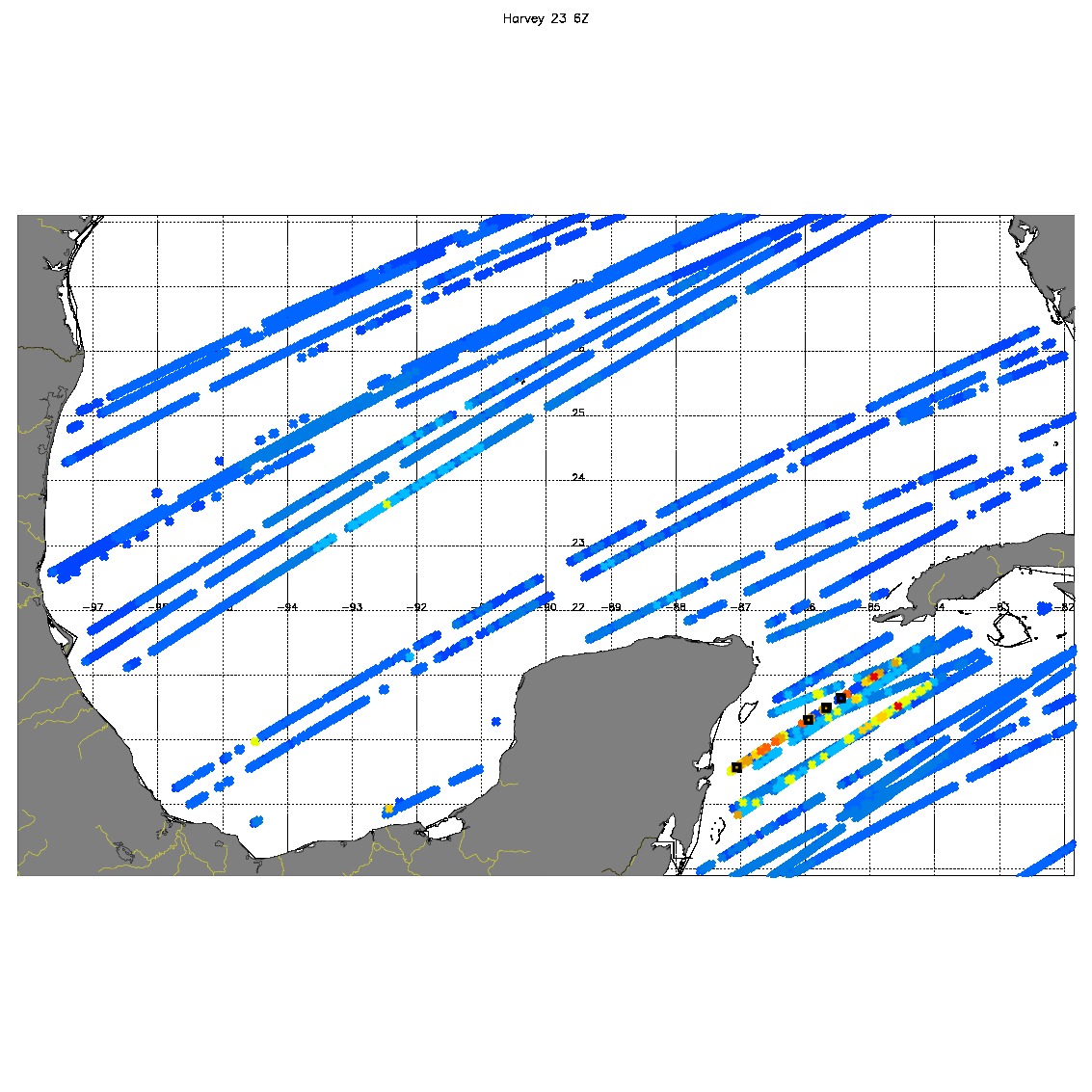 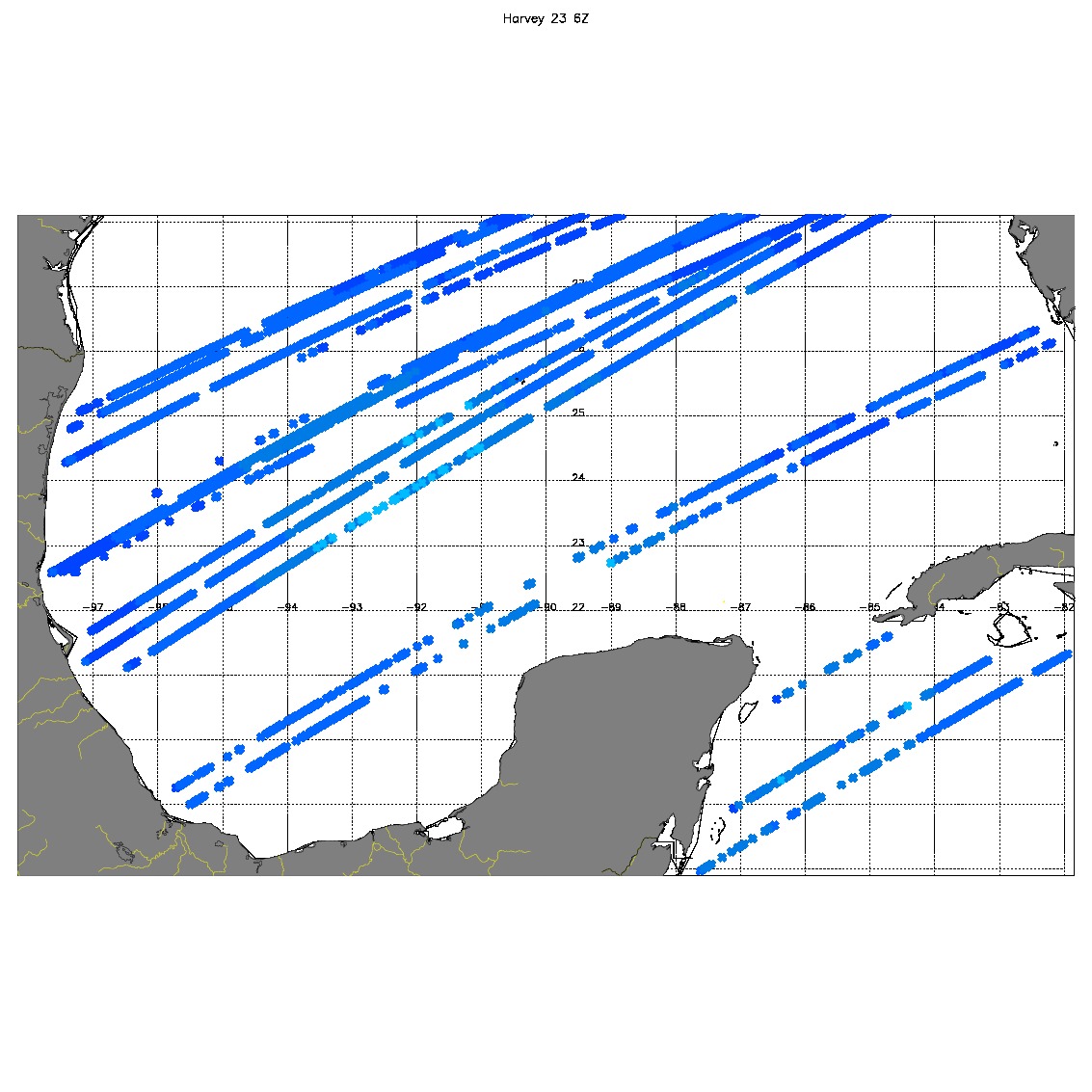 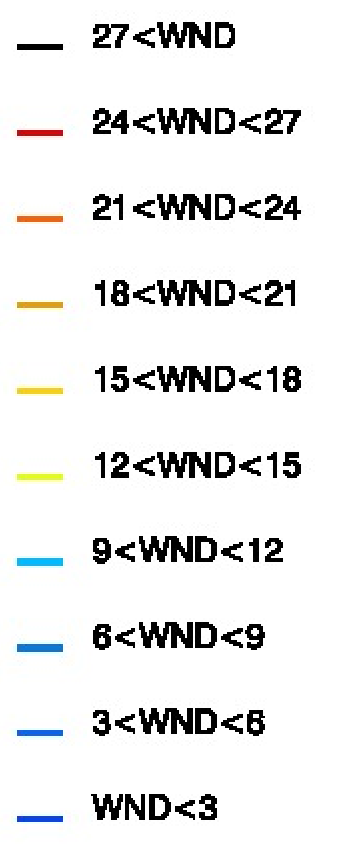 16
Harvey 
CYGNSS (o-b) & (o-a) statistics table
17
Harvey Average Intensity errors 08/24, 00Z & 06Z
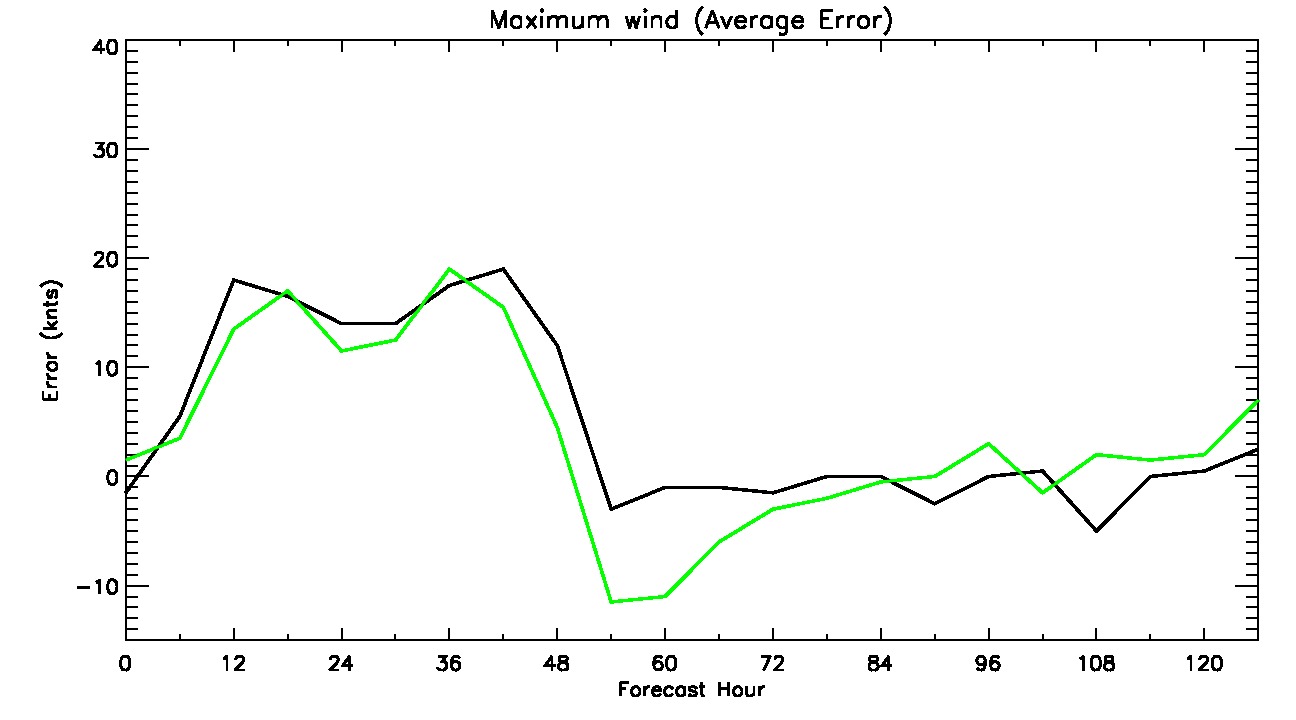 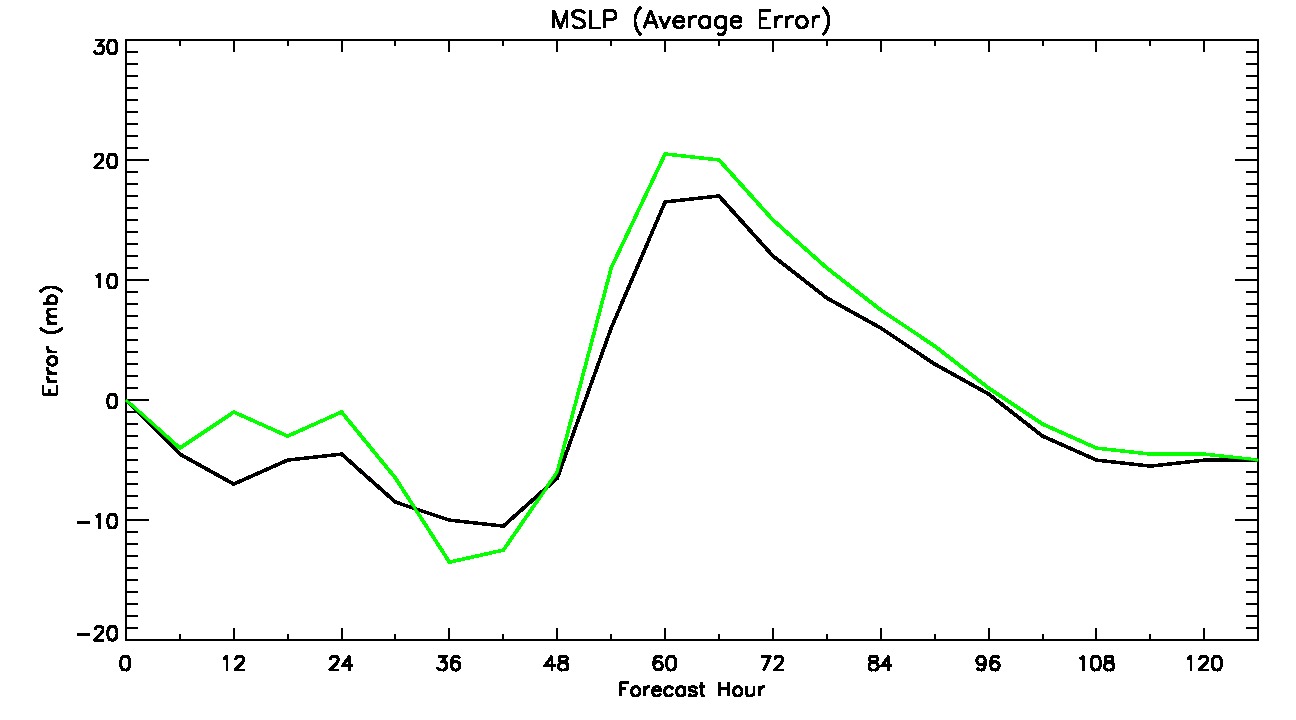 — Control
— CYGNSS
— Control
— CYGNSS
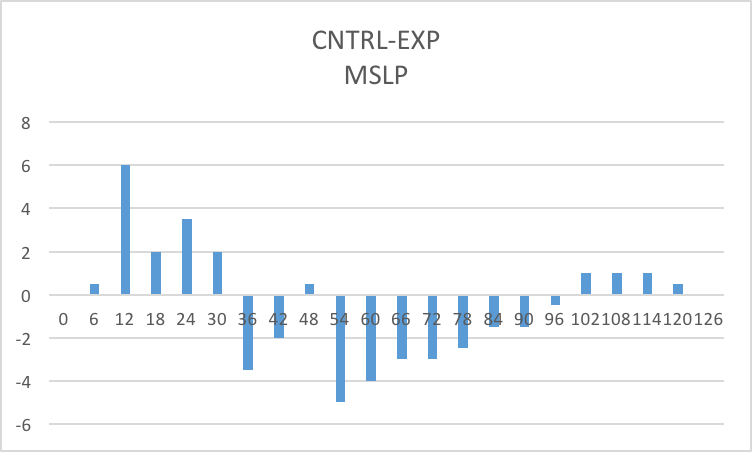 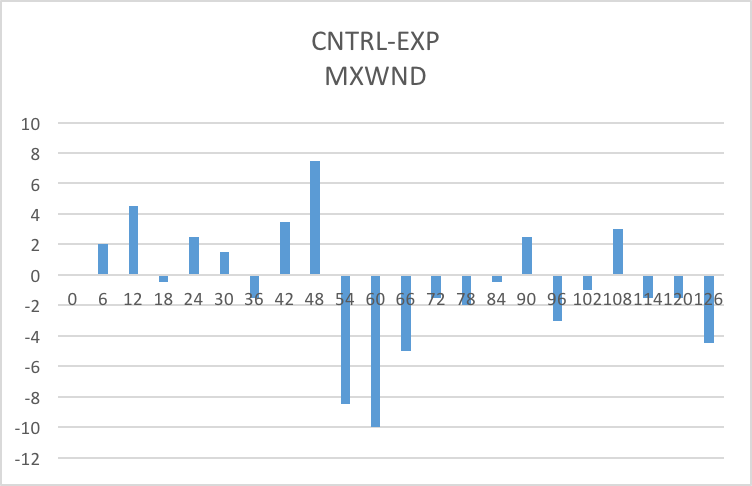 18
Katia
CYGNSS (o-b) & (o-a) statistics table
19
Katia Average Intensity errors 09/06, 06Z & 12Z
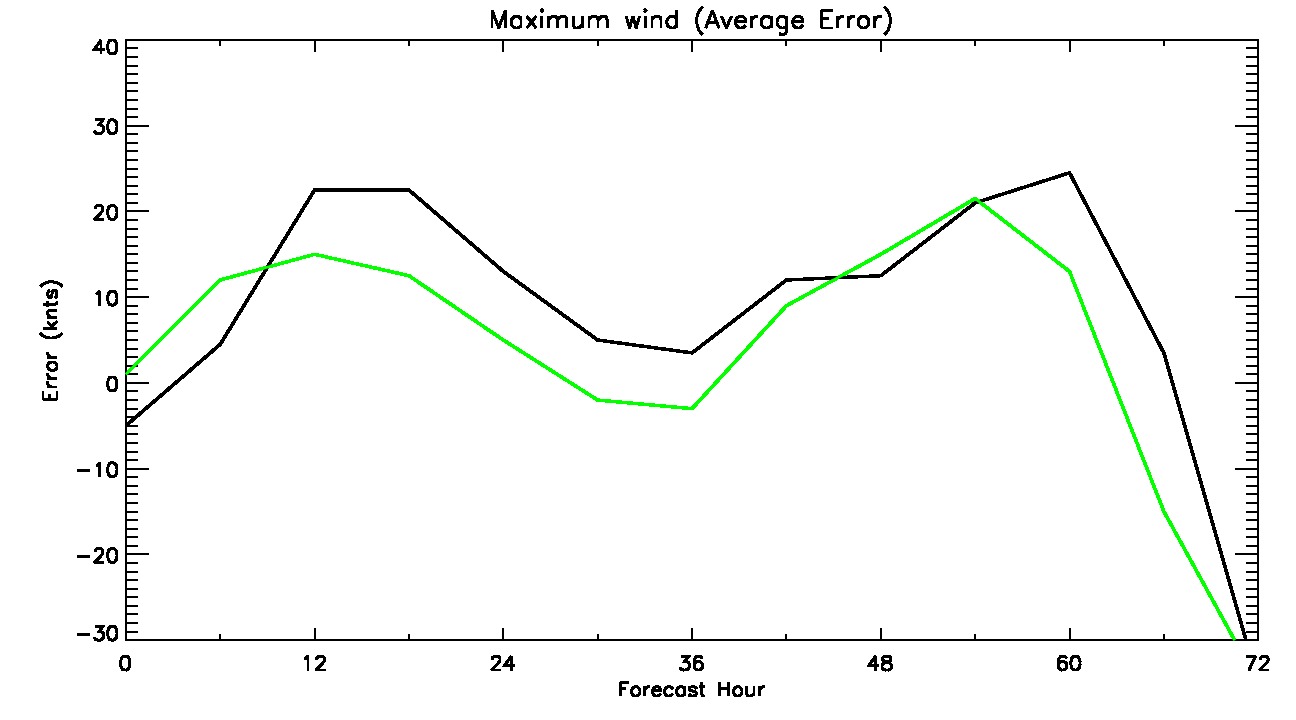 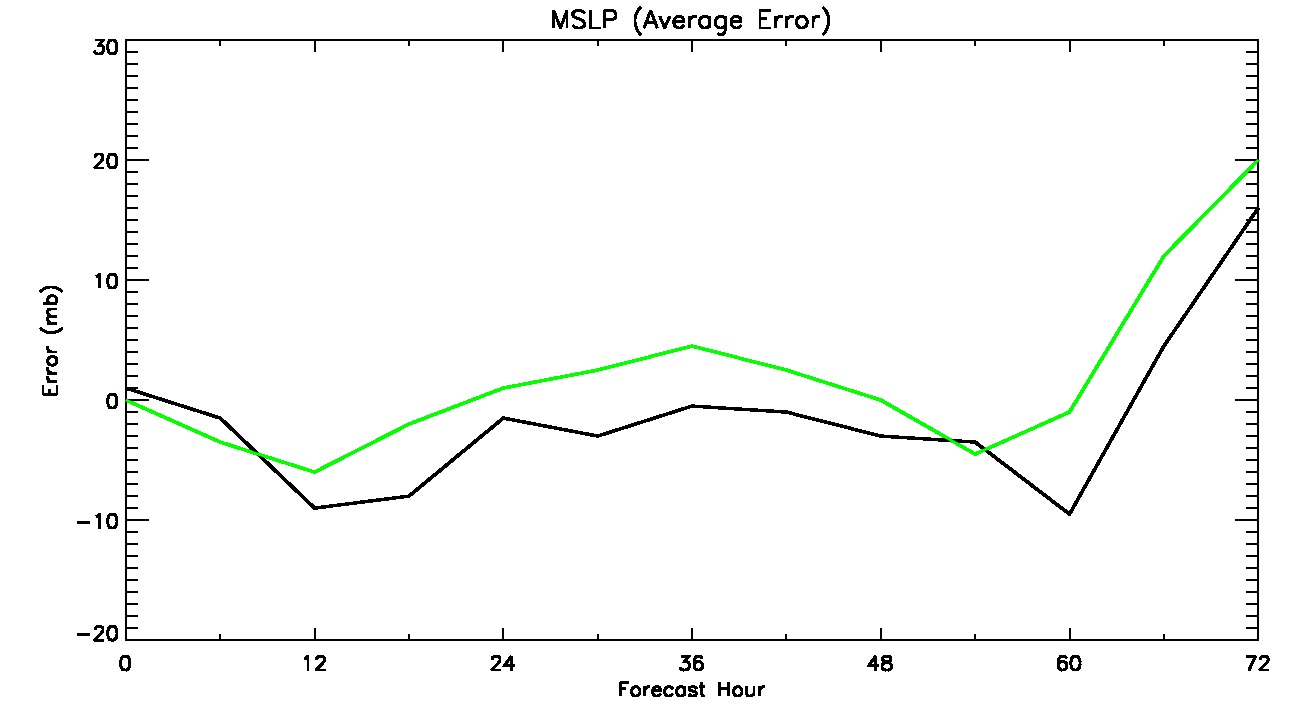 — Control
— CYGNSS
— Control
— CYGNSS
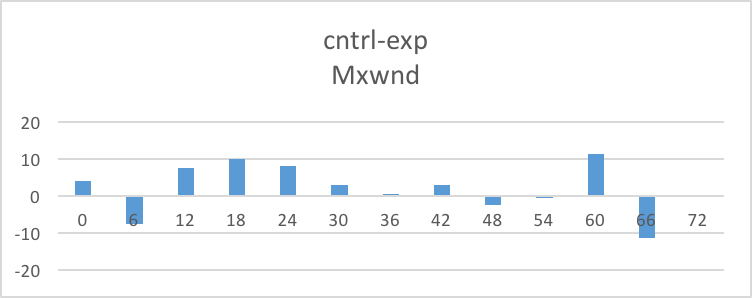 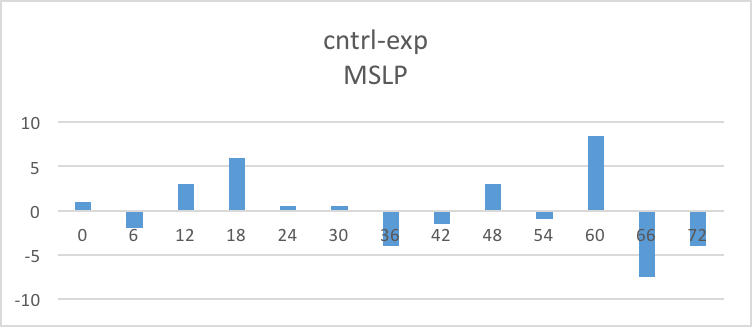 20
Harvey and Katia Best track and OSE tracks, 08/24 & 09/06
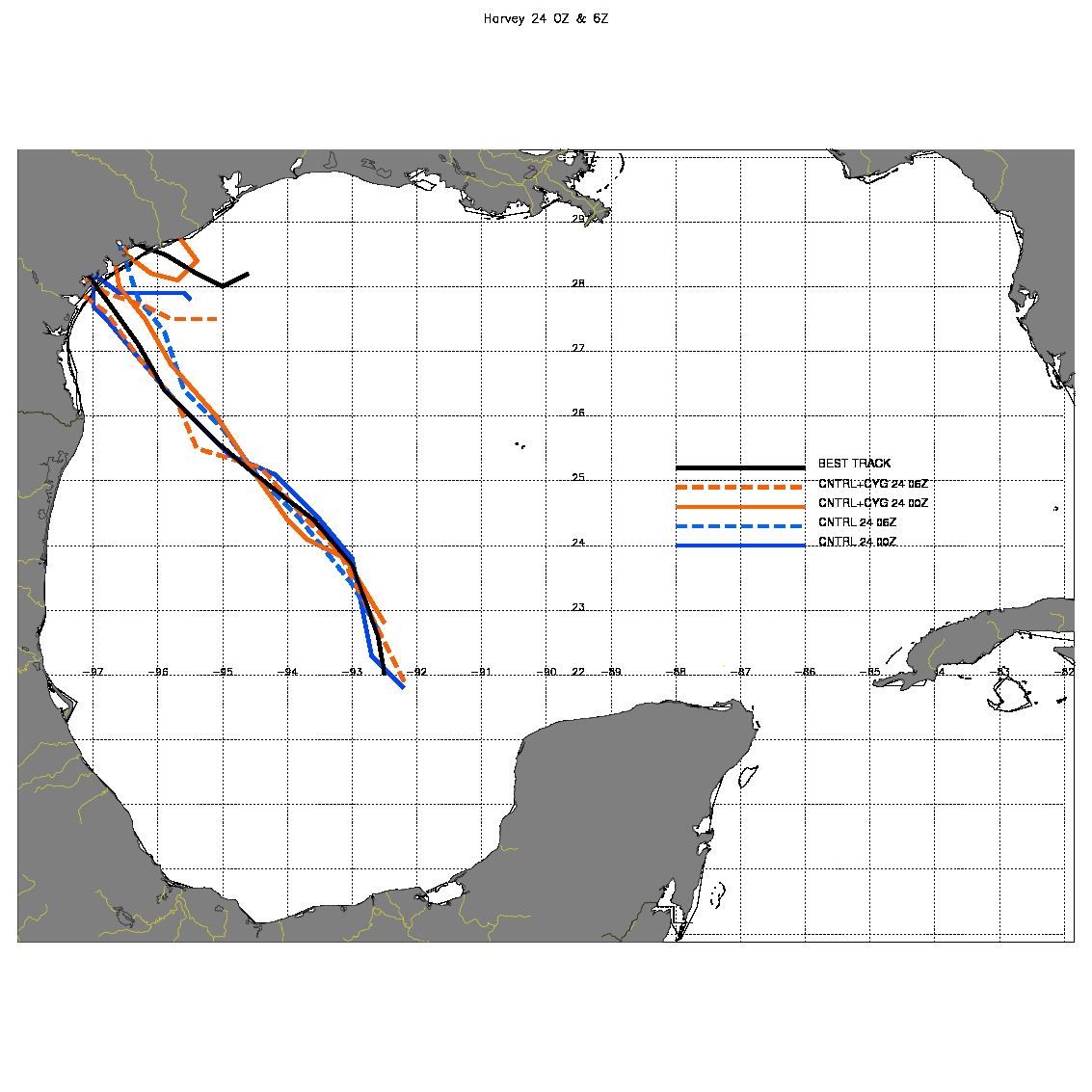 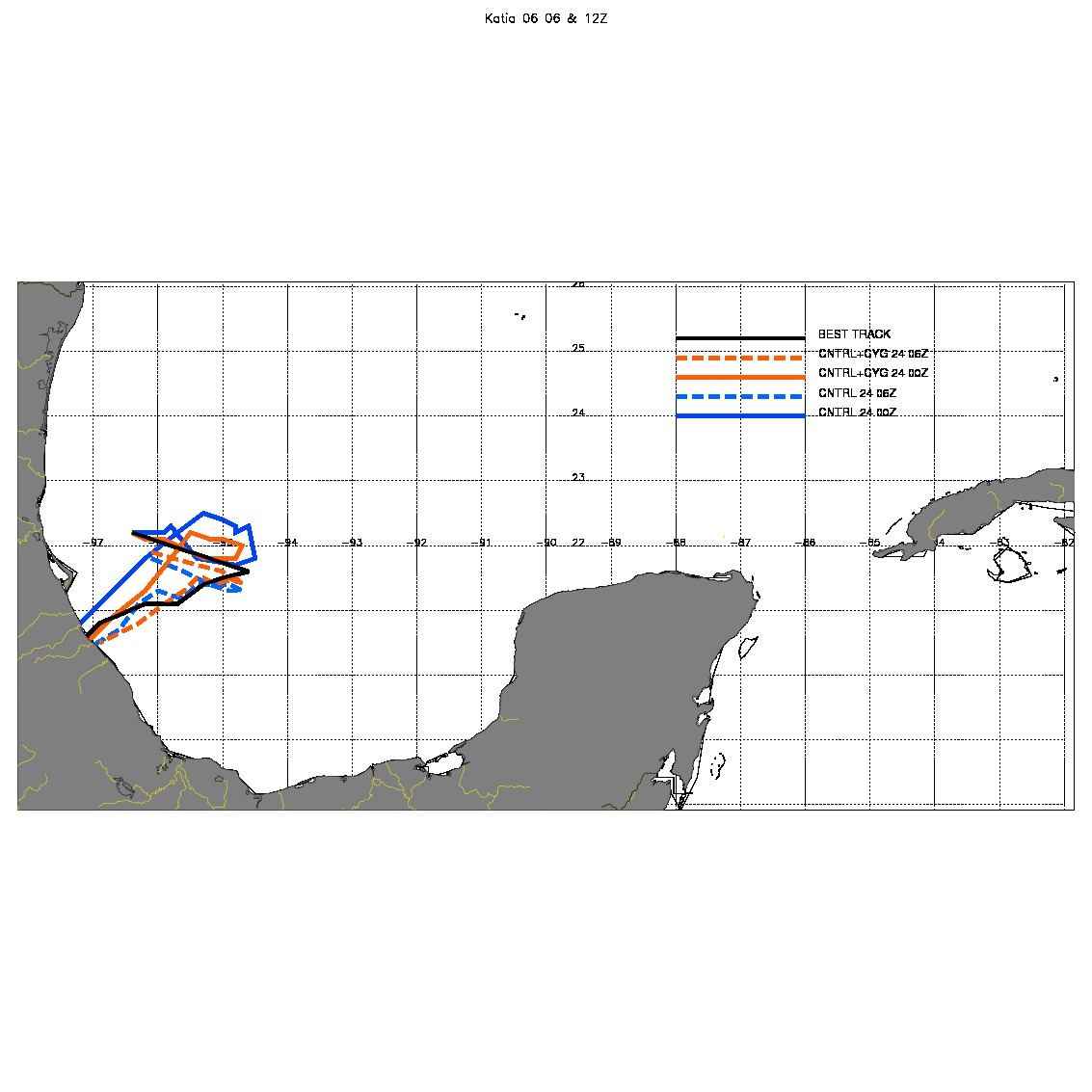 21
SUMMARY
Preliminary OSEs results:
Using strict CYGNSS observation quality filtering
Using CYGNSS wind speeds 0-13 m/s
Impact on short-term intensity is positive thus far, though not  a significant improvement; little impact on track error.
Consistent with OSSE results.
Testing only a portion of eventual CYGNSS wind speed range.
22
Future work
Regenerate current results using CYGNSS v2.1 and future releases, and extend to assess full TC lifecycle impacts.
Reprocessed CYGNSS data (v2.1) will address many of the current noise issues.

Investigate the impact of hybrid 3dVar- ensemble covariances on distributing wind speed information in the vertical and to unobserved variables.

Use a 2D-Var (VAM) to generate CYGNSS wind vectors with adjusted weights, using high resolution HWRF as background, and assimilate.
23
QUESTIONS?
24
Backup Slides
25
OSE Framework Details
Global forecast system initialization and lateral boundary conditions
  - 2017 GFS Operational analyses and forecasts

 Data Assimilation Scheme
   - Hybrid 3d-Variational/Ensemble Kalman Filter data assimilation system in the Gridpoint Statistical Interpolation framework
   - Analyses performed at 2 and 6 km resolution.

Forecast Model
   - HWRF: the 2017 operational 
Hurricane-WRF model (v3.6). 
Parent domain has ~18km resolution, 
two storm-following nests with ~6-km and 
~2-km resolution.

Compare Experiment treatments to Control
to assess impact hurricane metrics 
(minimum sea-level pressure, maximum wind,
track error).



DA and model cycling performed every 6 hours, each cycle produces a 5-day forecast.
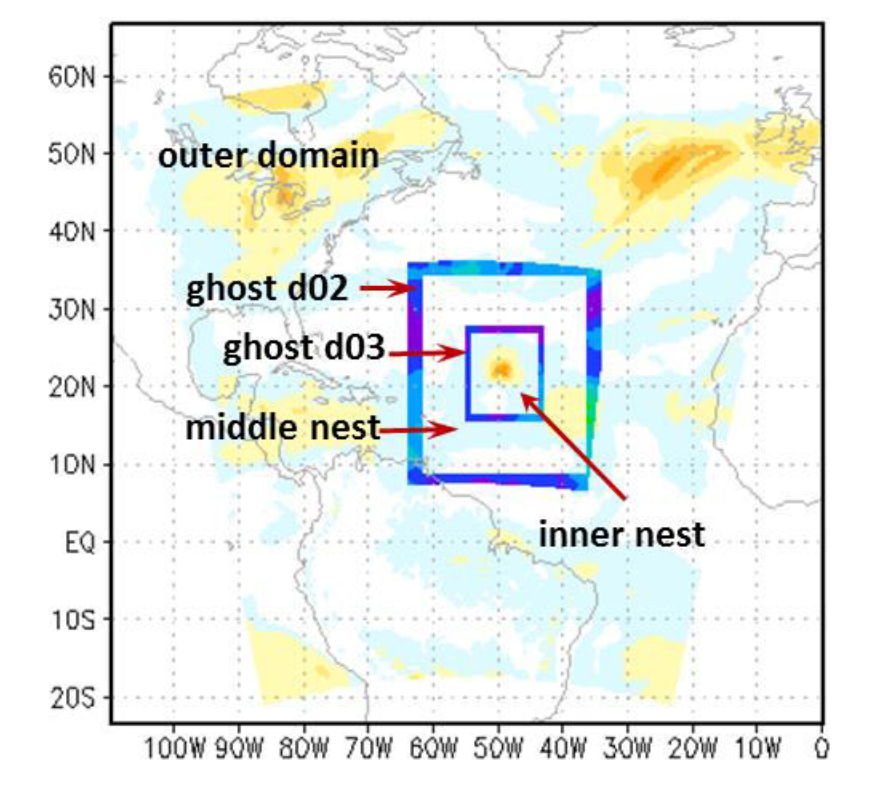 26